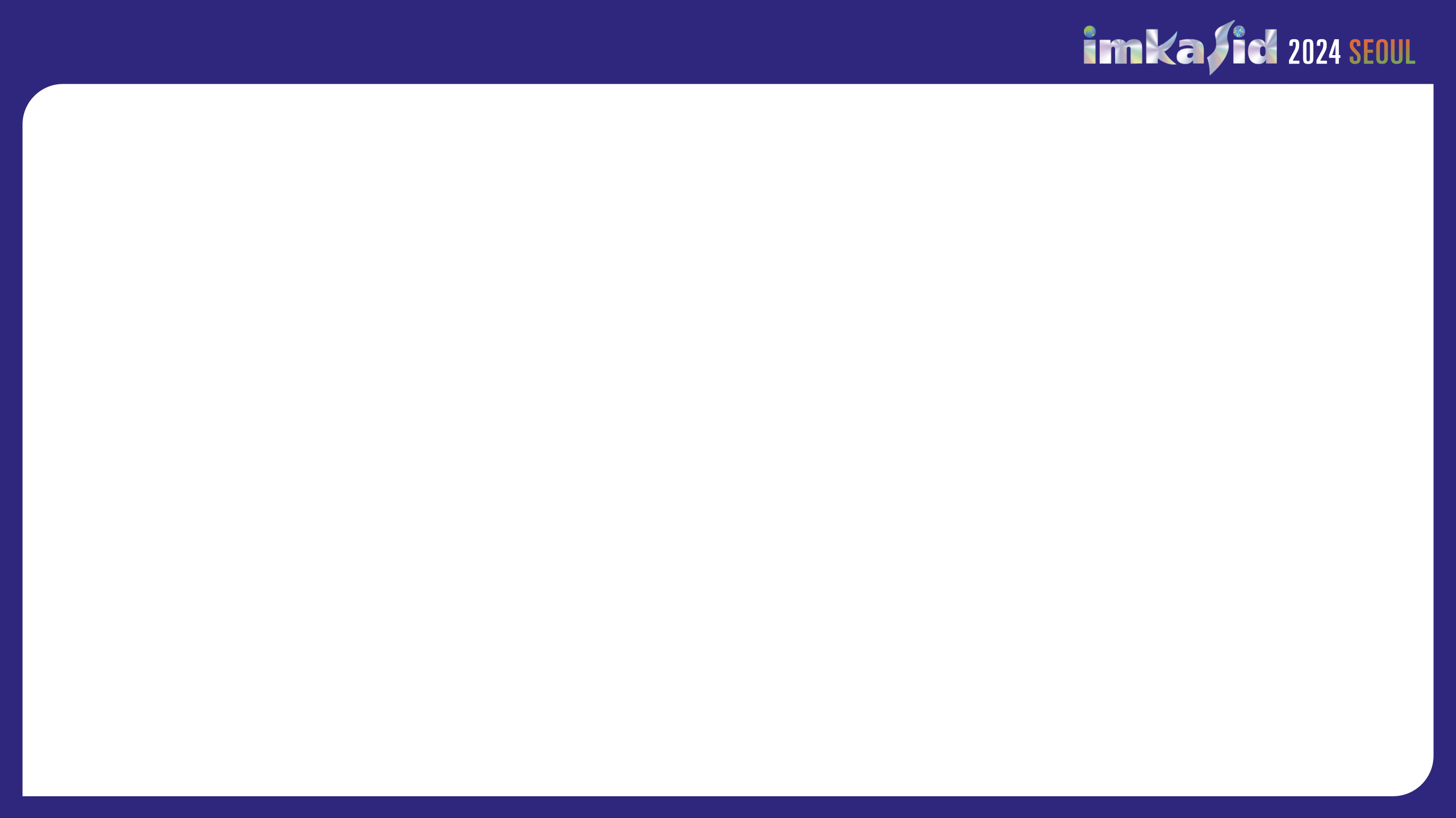 [Guidelines] Poster Oral Presentation and Poster Exhibition
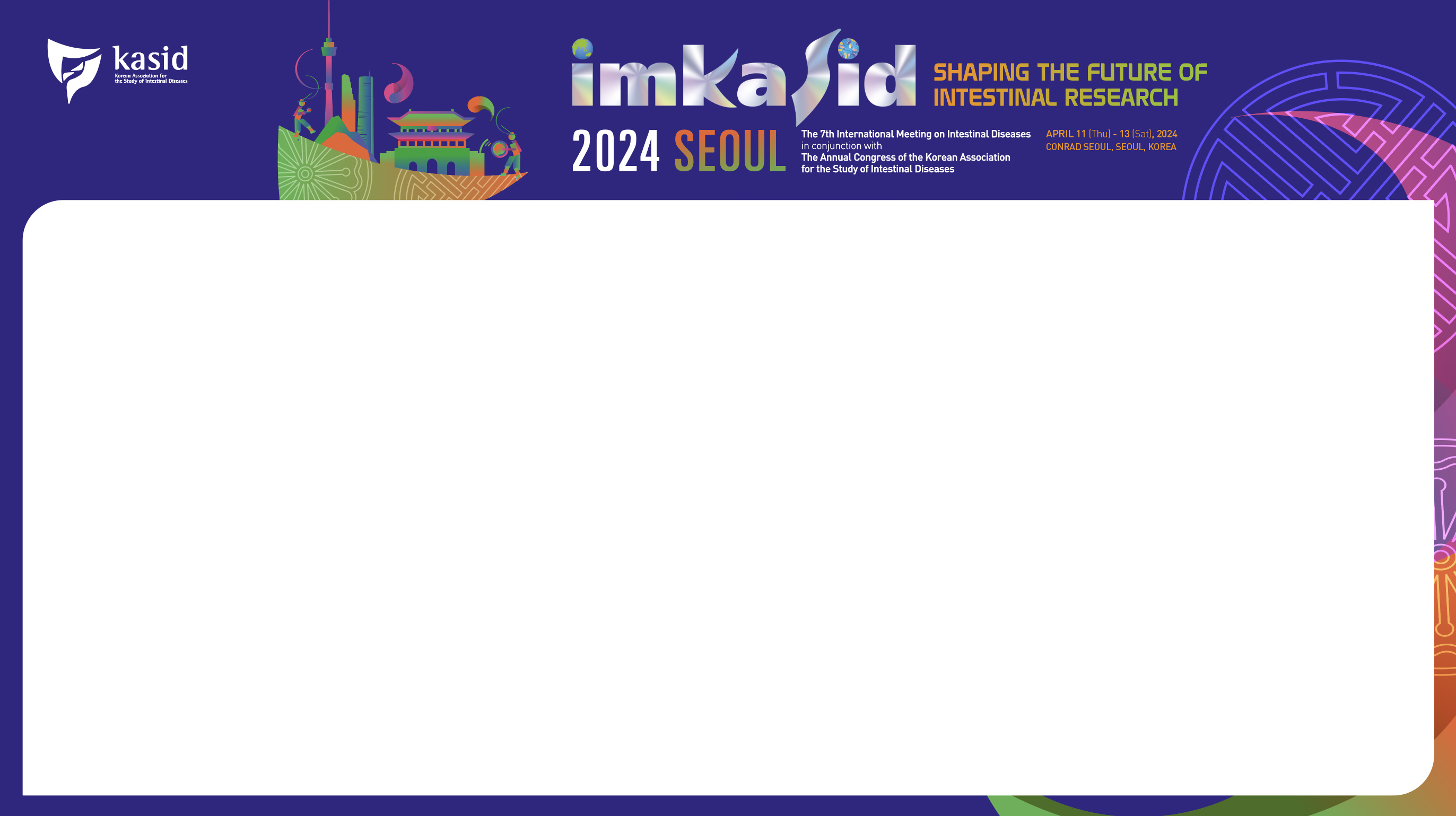 Poster Title 
– the basic font (in Bold) / 30~48pt / Black / Centered 
/ width of text box: 32cm
Author Name1, Co-Author Name(s)2… (28pt)
1Department, Affiliation, Country, 2Department, Affiliation, Country… (23pt)
Use the following slide to disclose any conflicts of interest.  
Form A: NO conflicts of interest to declare.
- Insert this slide as the second slide of your PPT.
- This is a mandatory requirement.
<- Please remove this box when you make your presentation file.
COI Disclosure　Name of Author:   NAME
I have no personal or financial interests to declare.
I have no financial support from an industry source at the current presentation.
Use the following slide to disclose any conflicts of interest.  
Form B: With conflicts of interest to declare.
- Insert this slide as the second slide of your PPT.
- This is a mandatory requirement.
<- Please remove this box when you make your presentation file.
COI Disclosure　Name of Author:   NAME
Matters requiring disclosure of COI 
regarding the presentation are as follows:
Consultancy/advisory role for: XXX, Inc.
Patents and royalties from: YYY, Inc.
Honoraria from: ZZZ Corporation
Grant/Research funding from: XXX Corporation
Employee of: YYY Corporation
Other remuneration from: ZZZ Corporation
Subtitle
* Please use this slide if necessary *
Subtitle
* Please use this slide if necessary *
Subtitle
* Please use this slide if necessary *
Subtitle
* Please use this slide if necessary *
Subtitle
* Please use this slide if necessary *
Subtitle
* Please use this slide if necessary *